Eight Elements of Art
Tone
Different degrees of lightness and darkness. You can use a pencil to shade or make colours lighter or darker. This makes objects look real and solid.
Colour
There are 3 primary colours: red, yellow and blue. By mixing any 2 primary colours together we get secondary colours.
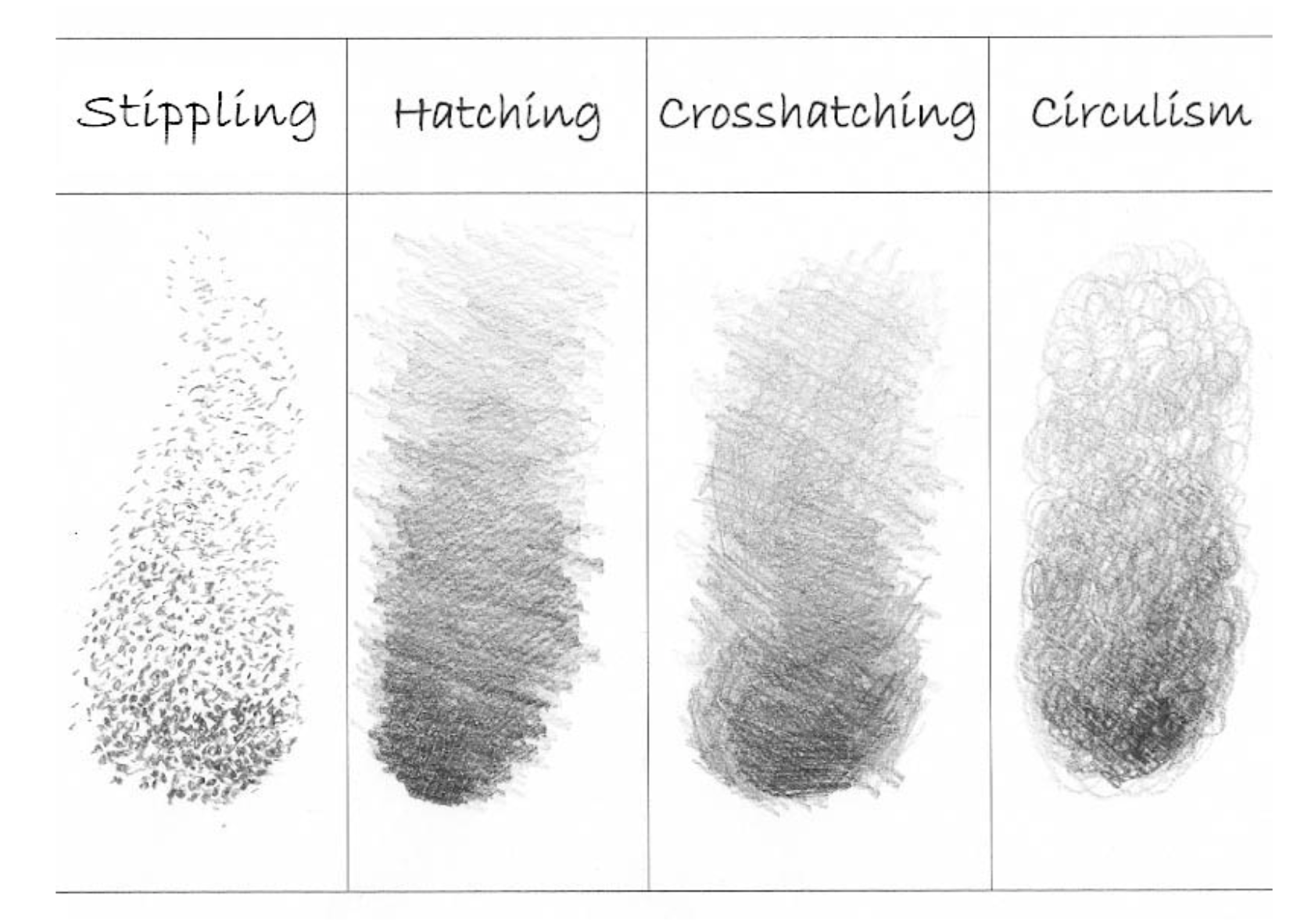 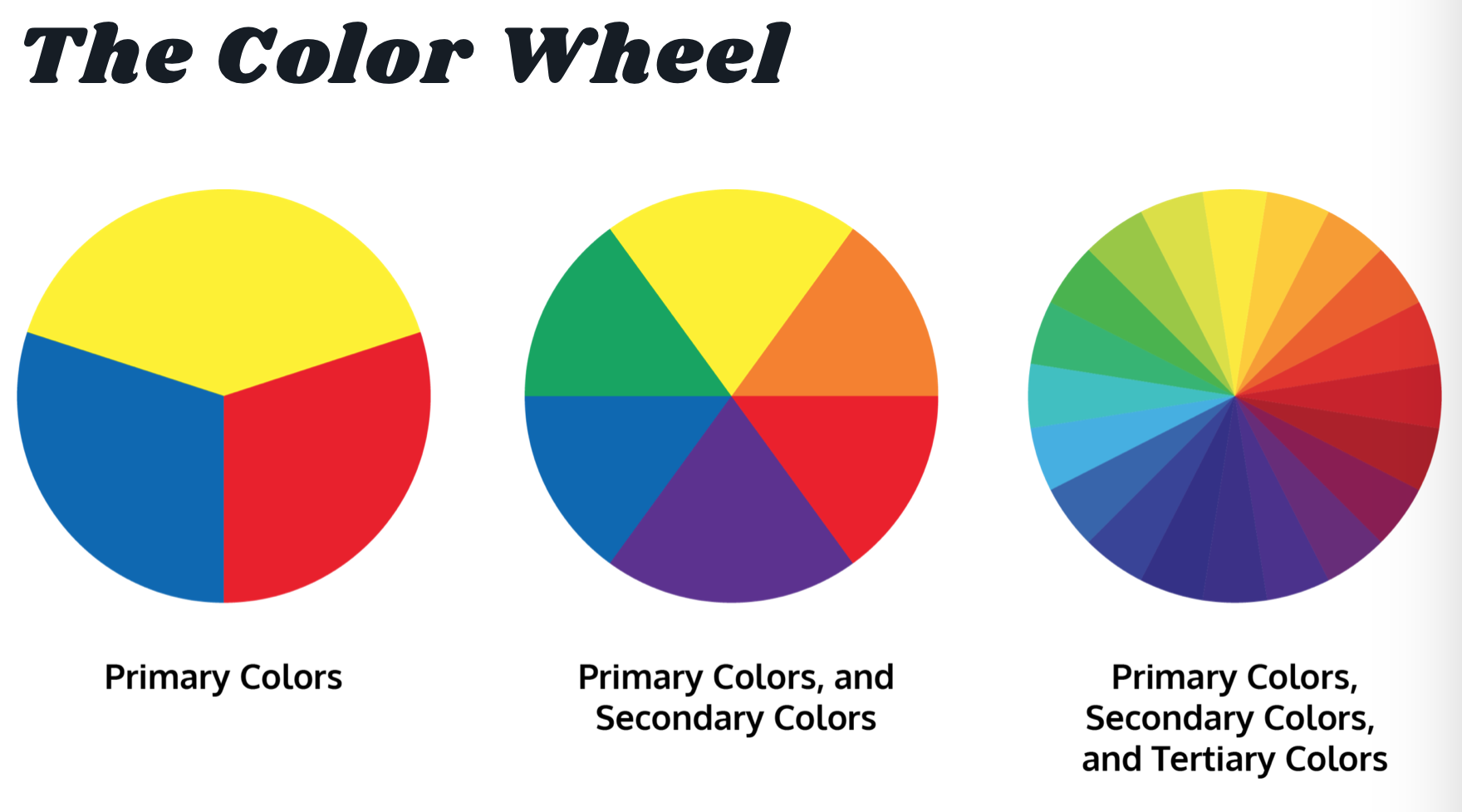 Line
A single long mark  made by an implement.
Texture
How the surface of something feels.
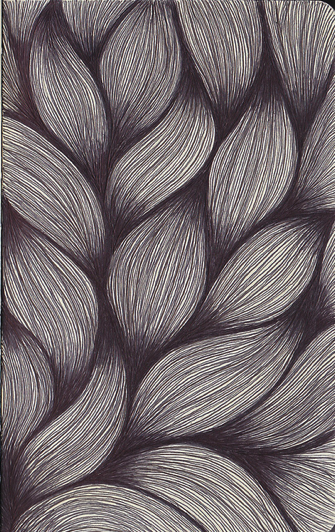 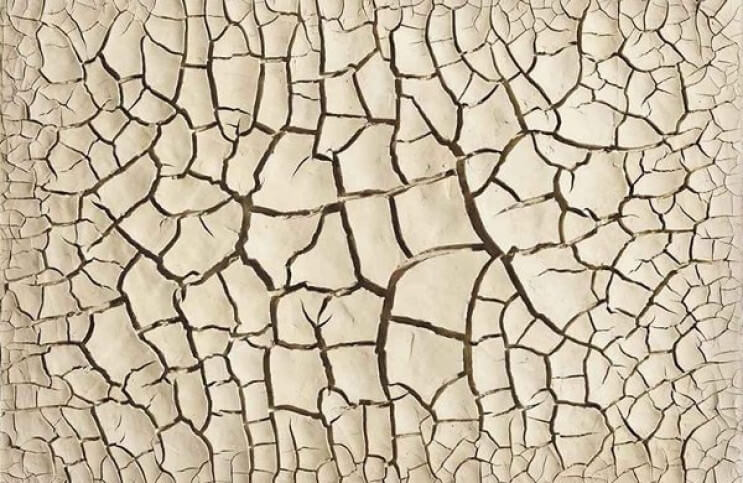 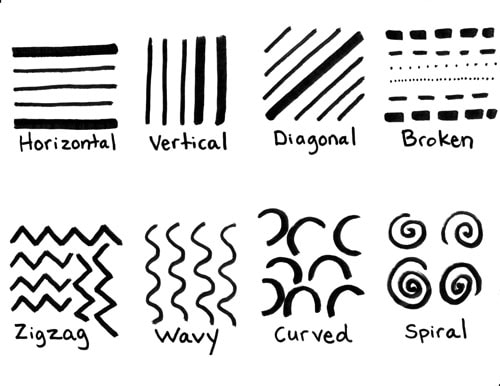 Composition
Is the placement of visual elements.
Pattern
When shapes, colours or lines are repeated it is a pattern.
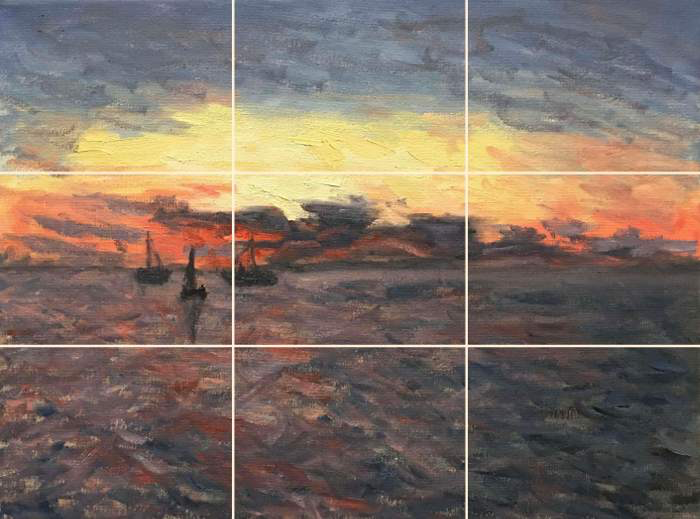 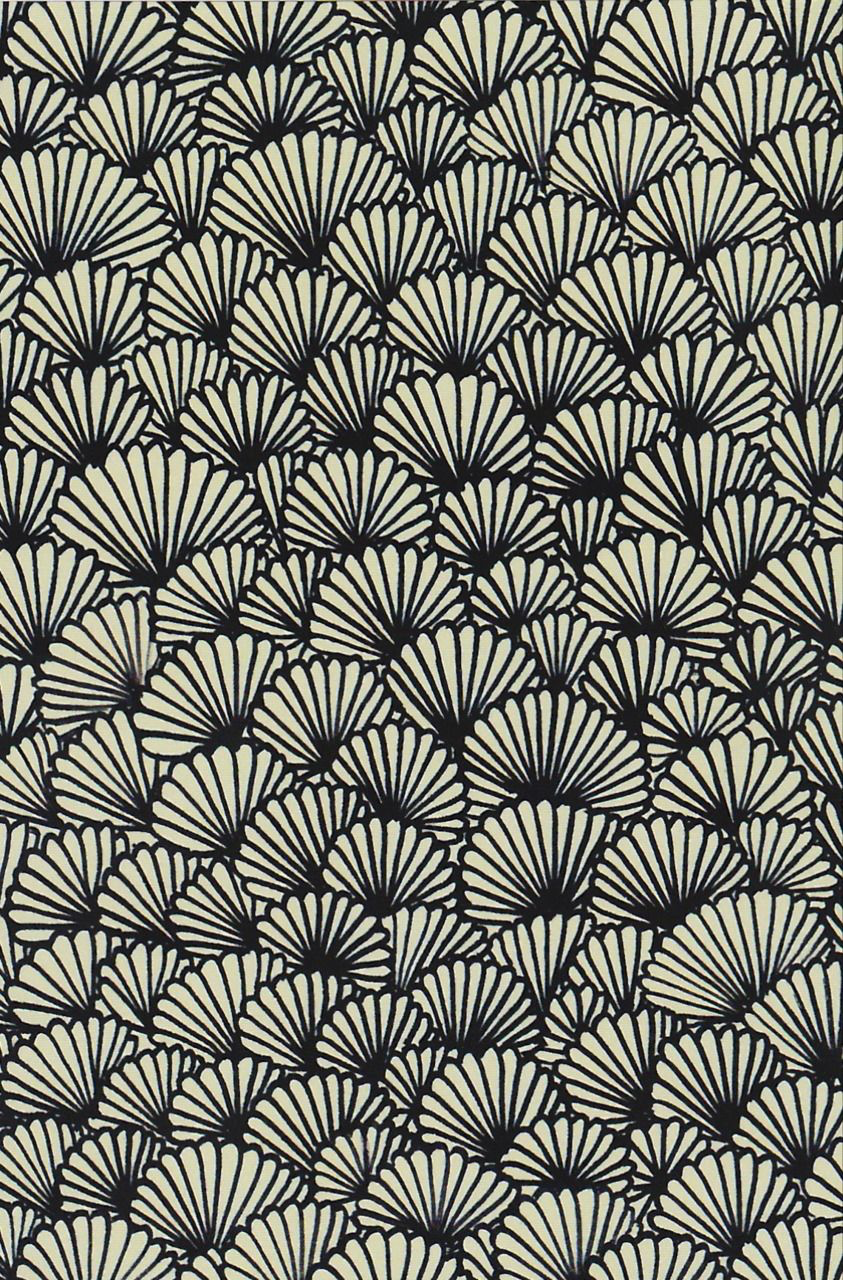 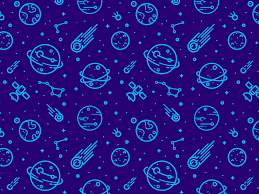 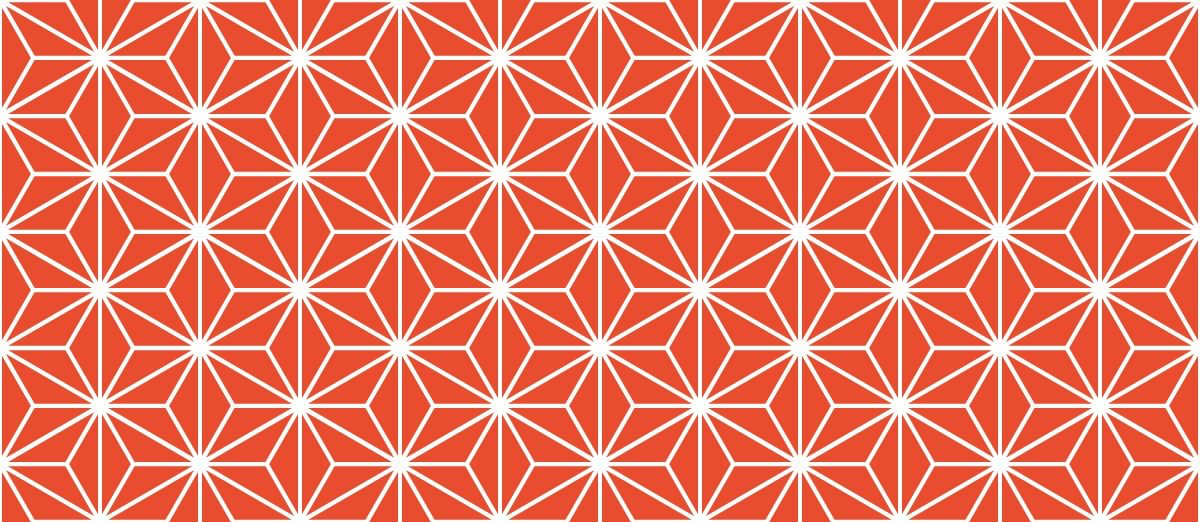 Form
The 3 dimensional shape.
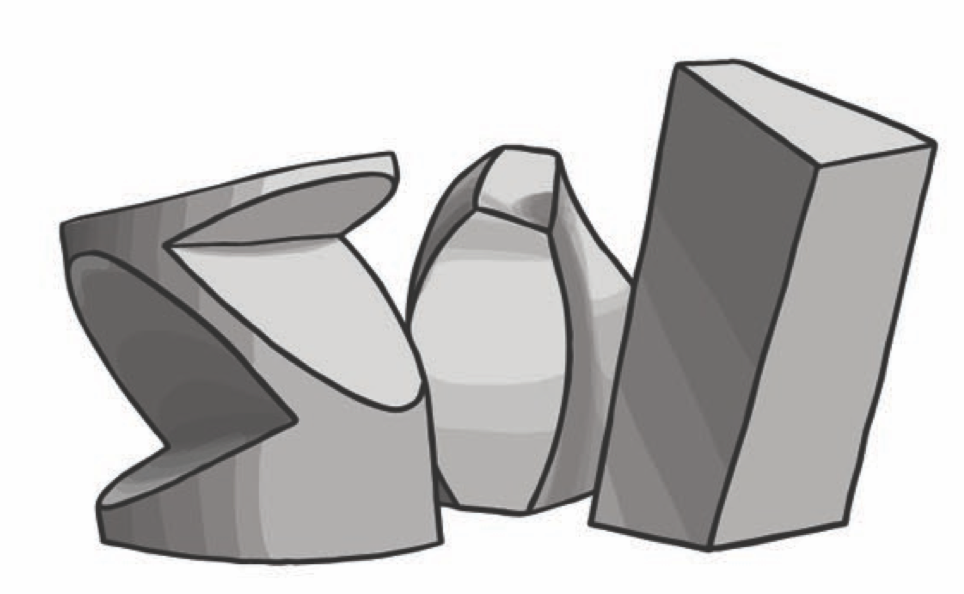 Shape
The outline or form of something.
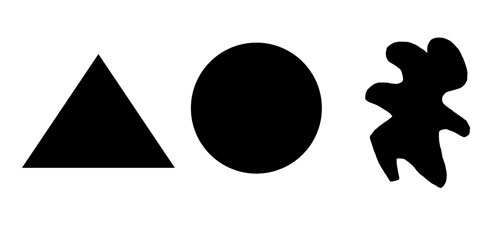